Sept. 2012
Estimated battery life improvement by TFM2P
Date: 2012-09-17
Authors:
Slide 1
Shusaku Shimada, et al.
Sept. 2012
Abstract
Estimated battery life improvement by reduced wake-up timing margin using TFM2P (Time-Freq. Measurement Mechanism & Procedure) is shown. 
 For sensor scenarios with long communication interval,  an accurate wake-up timing control using TSF of which frequency is compensated by TFM2P, may deserve.
Slide 2
Shusaku Shimada, et al.
Sept. 2012
Previous submission & Sensor usage scenario
AP may provide its TSF timer accuracy information (11-12/130r0 by Seunghee Han, et. al., already in SFD). 

 Previous submission (11-12/872r1) introduced TFM2P,  which is imperative to minimize unnecessary wake-up time margin. 

 Use case 1 (sensors and meters) suggests various type of battery operated scenarios, where 11ah is going to provide quick communication with very long sleep/hibernating periods.
Slide 3
Shusaku Shimada, et al.
Sept. 2012
Principle tactics of battery life improvement
Slide 4
Shusaku Shimada, et al.
Sept. 2012
Reduction of wake-up timing margin
Wake-up Scheduling and required timing margin; 





△=±20@AP ±20@STA=±40ppm; 
      Wasting battery power , PW(average)    ∝ △      ; for deployed  sensors                                                     PW(worst case) ∝ 2△   ; for  possible worst case 
(2)  TFM2P may improve above wake-up margin, approx. 1/10 reduction.
scheduled wake-up time
(Communication interval)
TSF master
    (AP)
wake-up timing margin △
due to timer freq. accuracy
TSF slave 
   (STA)
actual sleep duration
sleep again
wake-up
Slide 5
Shusaku Shimada, et al.
Sept. 2012
Accurate wake-up by TFM2P
scheduled wake-up time
(Communication interval)
TSF master 
      (AP)
less wake-up margin using compensated TSF timer
only for residual tolerance
TSF slave 
     (STA)
actual sleep duration
sleep again
Wake-up
Slide 6
Shusaku Shimada, et al.
Sept. 2012
Estimated battery life improvement w/t TFM2P  An example using Li Coin Cell*
[ Use case 1a,1c,1d,1e/f ]
Portable sensor 
    which dumps 
         queued data 
             a few times a day
Battery 
Life
(year)
Comm. interval  (hour)
Battery condition:  Cell capacity ~90mAh,  Self discharge ~1% of full capacity/year
Tx Power : 20mW
Tx Data size: 463 octet @ 150kbit/s and 1500 octet @ 3Mbit/s  
Data rate : 150kbit/s (MCS0 rep2) and 3Mbit/s (MCS9)
TSF Timer Oscillator supply current : 1usec (continuous) 
                                                                                                       *note : e.g.  Panasonic Li coin cell CR2016
Slide 7
Shusaku Shimada, et al.
Sept. 2012
Estimated battery life improvement w/t TFM2P  An example using AAAA ZnMnO2 Cell**
[ Use case 1a,1c,1d,1h ]
Fixed sensor deployed
    in wide area or indoor 
         which send out 
             set of data hourly
Battery 
Life
(year)
Comm. interval  (hour)
Battery condition:  Cell capacity ~300mAh,  Self discharge ~4% of full capacity/year
Tx Power : 250mW
Tx Data size:@ 250 octet 
Data rate : 150kbit/s (MCS0 rep2) and 3Mbit/s (MCS9)
TSF Timer Oscillator supply current : 1usec (continuous) 
                                 **note : AAAA ZnMnO2 Cell, of which capacity is depending on discharge current
Slide 8
Shusaku Shimada, et al.
Sept. 2012
Estimated battery life improvement w/t TFM2P  An example using Li Button Cell***
[ Use case 1c,1d,1e/f, 1h ]
Temporal sensor 
    which send out 
         a raw or stored data 
              several times an hour
Battery 
Life
(day)
Comm. interval  (hour)
Battery condition:  Cell capacity ~35mAh,  Self discharge ~1% of full capacity/year
Tx Power : 1mW
Tx Data size:@ 16 octet 
Data rate : 150kbit/s (MCS0 rep2) and 3Mbit/s (MCS9)
TSF Timer Oscillator supply current : 1usec (continuous) 
                                                                                              ***note : e.g. Panasonic Li button Cell  BR1220
Slide 9
Shusaku Shimada, et al.
Sept. 2012
Frequency Measurement Mechanism
Properly apart two time measurements may result substantially
different results as shown.
Sending STA(f1)
Receiving STA(f2)
PHY assisted time-stamp  may help.
t1=ToD(M1)
M1
t2=ToA(M1)
Ack
t3=ToD(M1)
t4=ToA(Ack)
M1
t1and t4 are known
offset1=[(t2-t1)-(t4-t3)]/2
Ack
f1= 1/k(t5-t1) 
f2= 1/k(t6-t2)
t5=ToD(M2)
M2
t6=ToA(M1)
t8=ToA(Ack)
Ack
t7=ToD(M1)
M2
t5and t8 are known
offset2=[(t6-t5)-(t8-t7)]/2
Ack
dot11MgmtOptionFrequencyMsmtActivated (New)
Shusaku Shimada, et al.
Slide 10
Sept. 2012
Prerequisite for Procedure: An stability example of tuning fork crystal
ºC (Degree Centigrade )
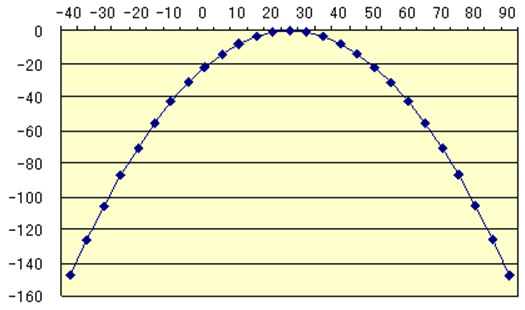 Information exchange  
(before performing FM2 ) 
   - Stability (My side)             and/or 
   - Achievable minimum 
        tolerance (your side)
Frequency
Deviation
(ppm)
X’tal  frequency accuracy : ±20ppm
Sensor node (TSF Slave) :  3.5ppm @ 25±10 ºC                                              -0.035 ppm / (change in ºC)2 max parabolic curve
AP (TSF Master): Temperature stabilized timer may be used
                                                       1.5ppm for -10 ~ 60 ºC
Slide 11
Shusaku Shimada, et al.
Sept. 2012
Open issue: Procedure (1)
AP may advertise possible worst accuracy before TFM2P
Worst TSF accuracy (11-12/0130r0; already in SFD) 
In addition, AP may advertise best tolerance by TFM2P
Achievable minimum tolerance and/or TSF timer stability (to be used for TFM2P interval calculation) as well. 
STA may inform its own residual tolerance to AP after  compensation performed, if requested. 
Either STA or AP select appropriate TFM2P scheme;  
Initiates explicit TFM2P handshake with specific interval between two time measurements by STA if needed. 
perform implicit TFM2P at every wake-up time as well.
Slide 12
Shusaku Shimada, et al.
Sept. 2012
Open issue: Procedure (2)
AP may collect information below; 
STA’s TSF frequency tolerance 
STA’s TSF timer stability 
AP may broadcast information below to all STAs; 
TSF frequency tolerance of worst STA 
TSF timer stability of worst STA
Slide 13
Shusaku Shimada, et al.
Sept. 2012
Straw Poll (1)
Do you agree that the enhanced power saving mechanism of 11ah should provide any frequency measurement procedure of TSF timer to improve the battery life?
 
Yes
No
Abstain
Slide 14
Shusaku Shimada, et al.
Sept. 2012
Straw Poll (2)
Do you agree to explore more on TFM2P (Time-Freq. Measurement Mechanism & Procedure) in slide 10 to be included finally in SFD of 11ah? 
 
Yes
No
Abstain
Slide 15
Shusaku Shimada, et al.
Sept. 2012
References
[1] 11-12/130r0 “beacon reception of long sleeper”  
[2]  IEEE802.11 -2012 Wireless LAN Medium Access Control (MAC) and Physical Layer (PHY) Specifications
[3] 11-12/0872r1 “time frequency measurement  mechanism and procedure”
Slide 16
Shusaku Shimada, et al.